Working Dogs
What Working Dog is this?
1. Standard Schnauzer
    2. Black Russian Terrier
	3. Briard
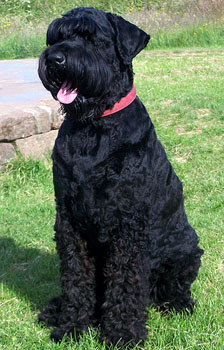 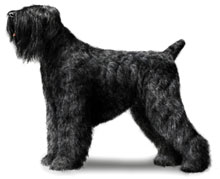 Name this Breed
1. Cane Corso
    2. Neopolitan Mastiff
	3. Tibetan Mastiff
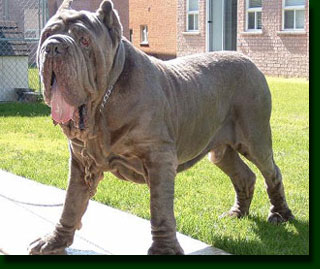 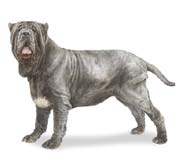 What Working Dog is this?
1. Rottweiler
2. Doberman Pinscher
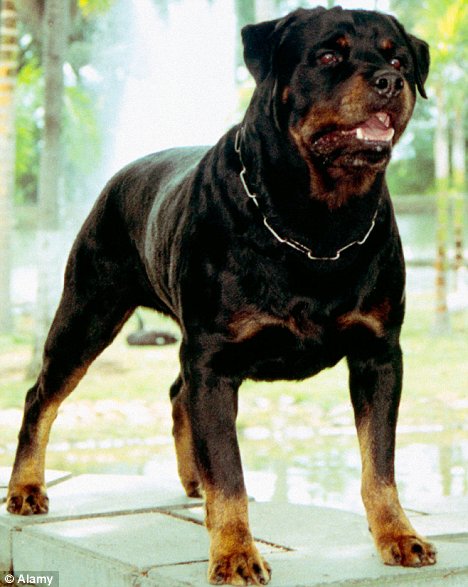 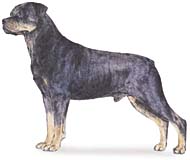 Name this Working Dog
1. Russian Terrier
2. Bouvier de Flandres
3. Giant Schnauzer
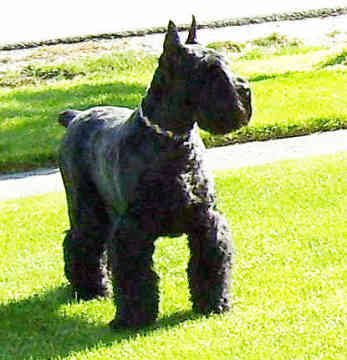 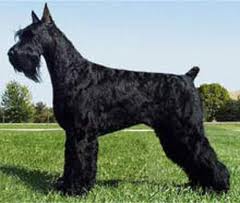 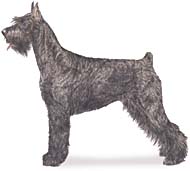 Name this Breed
1. Komondor
2. Kuvasz
3. American Eskimo
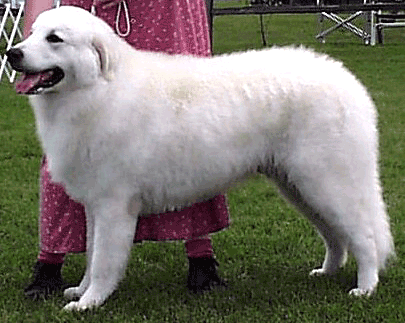 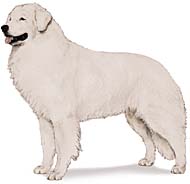 What is this breed?
1. Puli
2. Kuvasz
3. Komondor
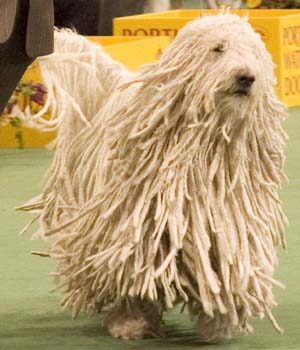 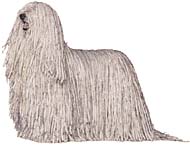 Name this Breed
1. Chinook
2. Australian Herding Dog
3. Tan Shepherd
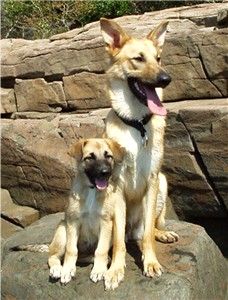 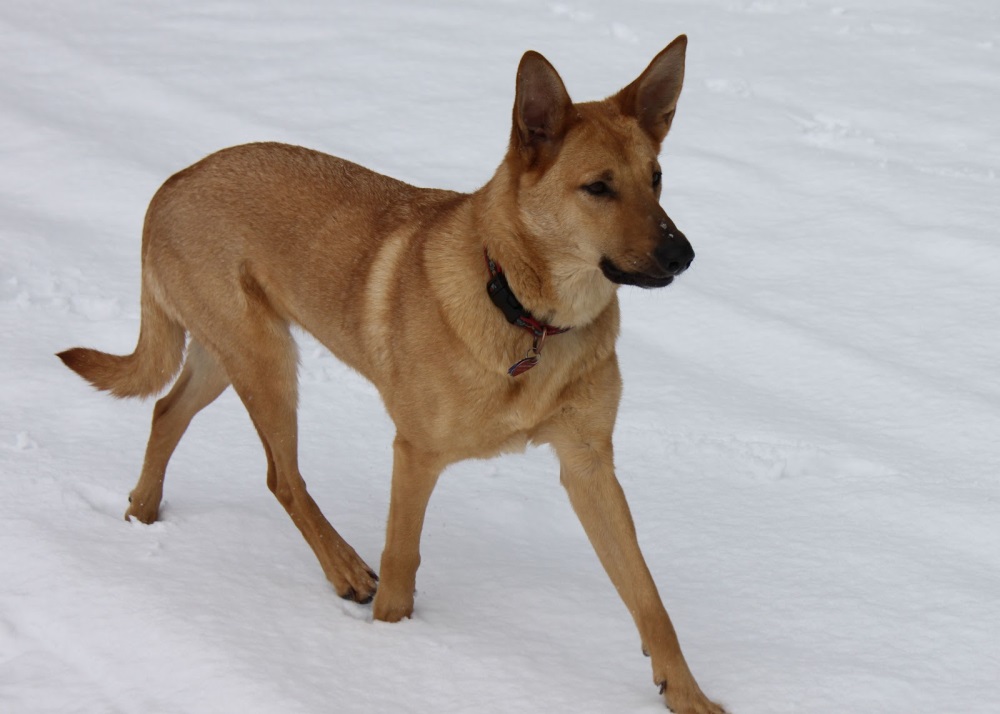 1. Rottweiler
2. Neopolitan Mastiff
3. Mastiff
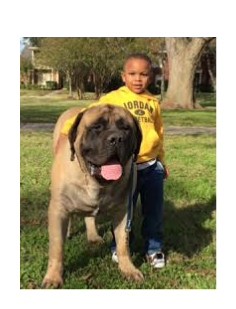 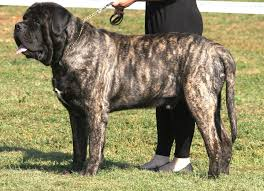 Name This Working Dog
1. Greater Swiss Mountain Dog
2. Bernese Mountain Dog
3. Belgian Mountain Dog
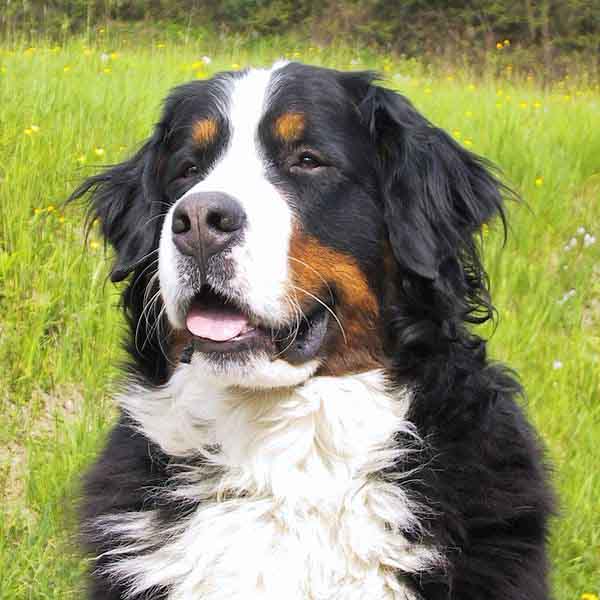 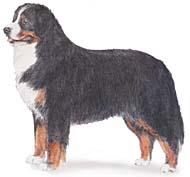 Name this Breed
1. Alaskan Malamute
    2. Akita
	3. Basenji
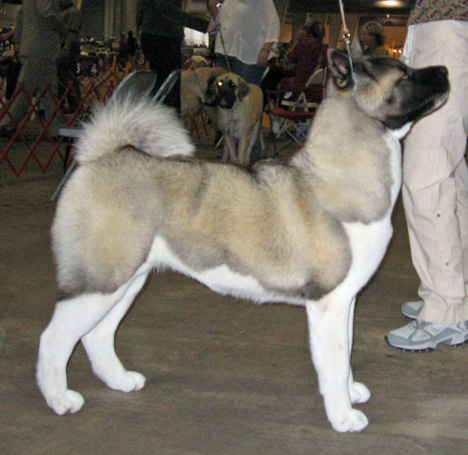 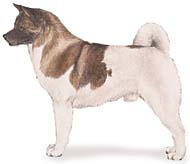 What is this Working Dog?
1. Alaskan Malamute
2. Powderpuff Malamute
3. Samoyed
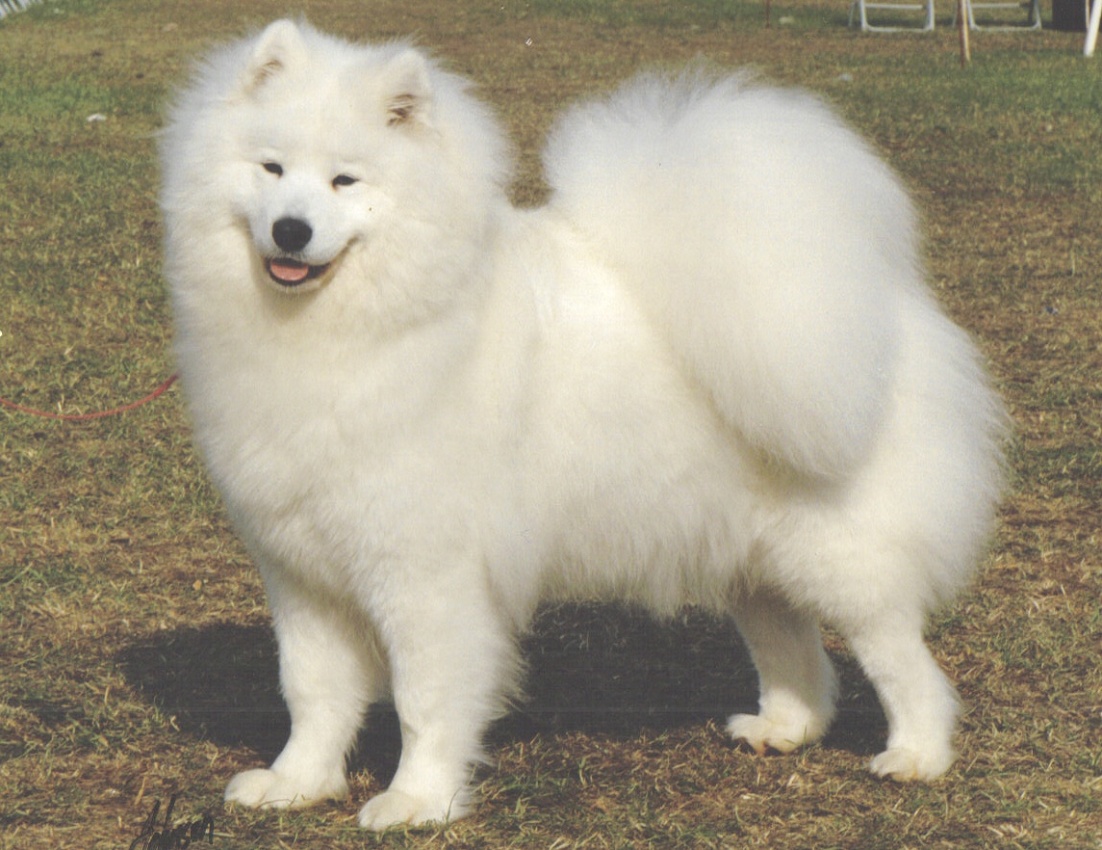 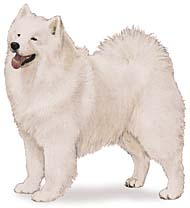 Name this Working Dog
1. Greater Swiss Mountain Dog
2. Bernese Mountain Dog
3. Burmese Mountain Dog
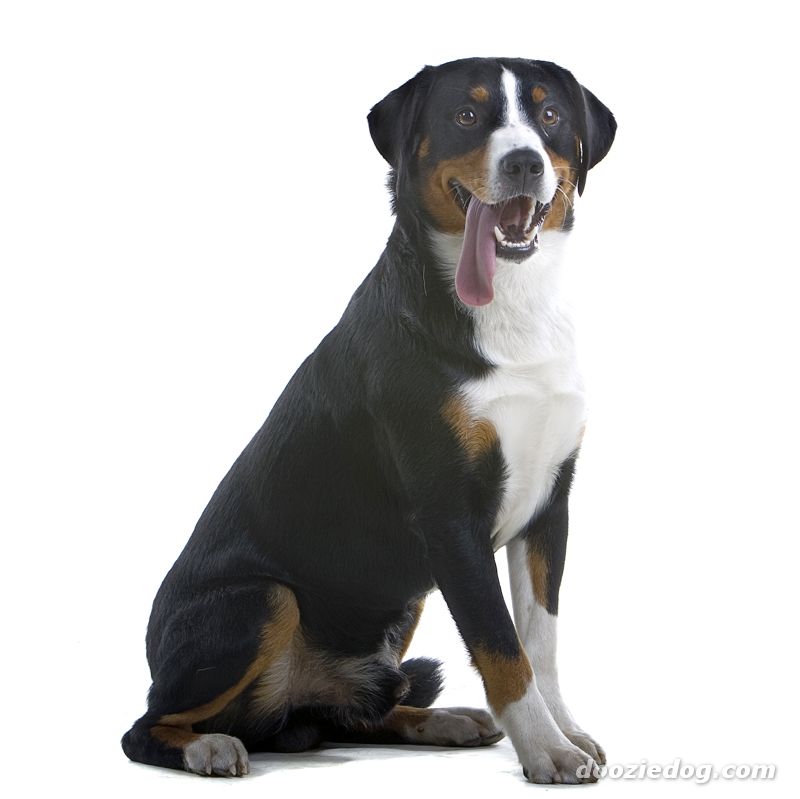 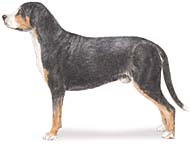 Which breed is it?
1. Cane Corso
    2. Anatolian Shepherd
	3. Norweigan Buhund
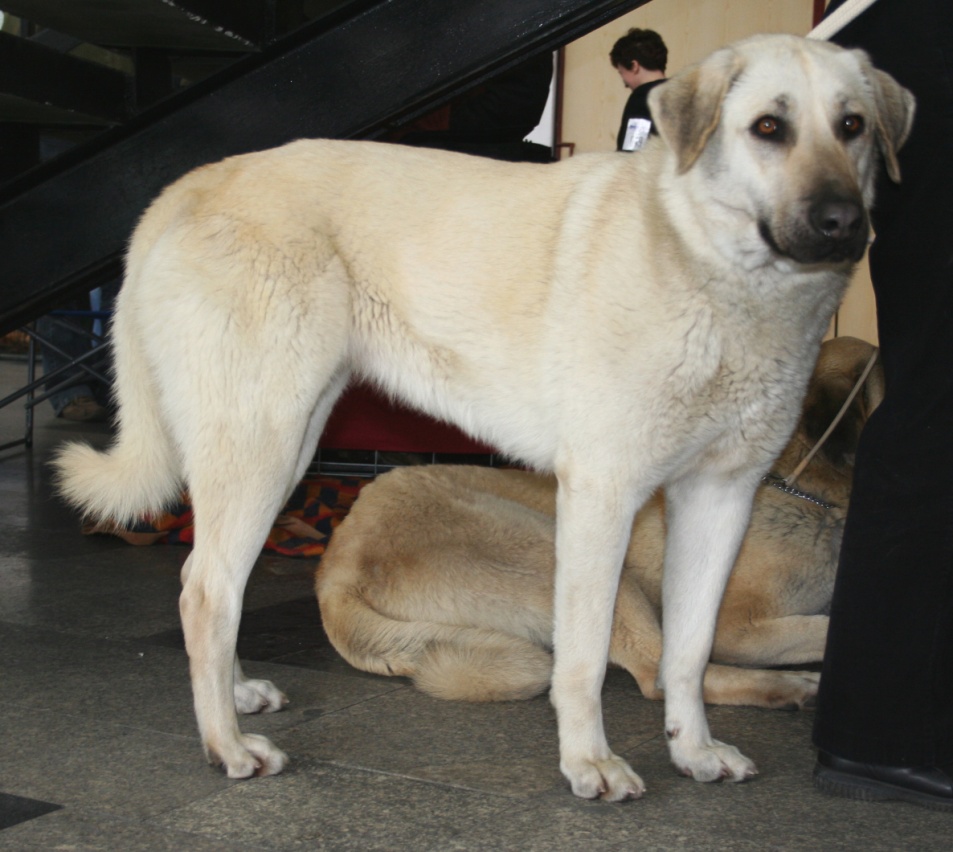 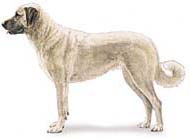 Which Working Dog is it?
1. Dogue de Bordeaux
2. Leonberger
3. Tibetan Mastiff
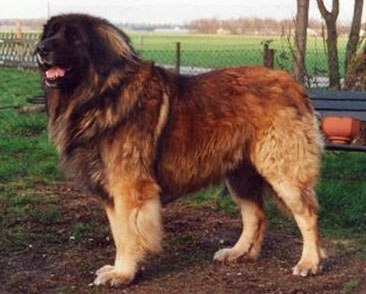 Name this Breed
1. Samoyed
2. Great Pyrenees
3. Alaskan Malamute
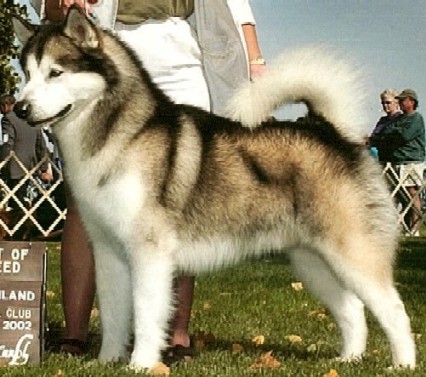 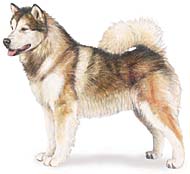 Name this Breed
1. Great Pyrenees
2. Siberian Husky
3. American Eskimo
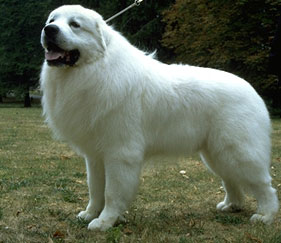 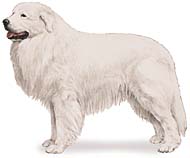 Which Working Dog is it?
1. Cane Corso
2. Bullmastiff
3. Neopolitan Mastiff
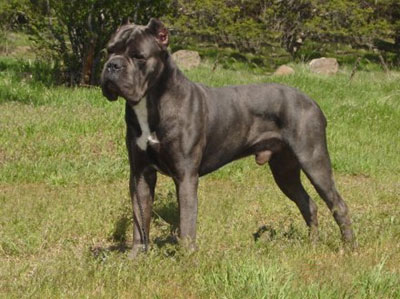 Name the breed
1. Boxer
2. Bullmastiff
3. English Boxer
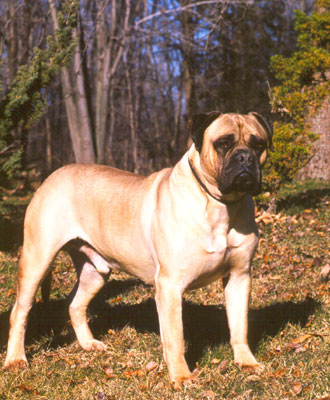 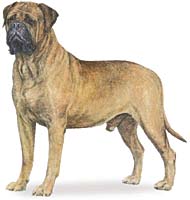 Name the breed
1. Great Dane
2. German Pinscher
3. Manchester Terrier
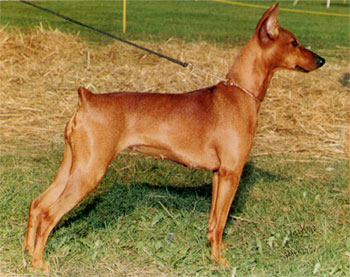 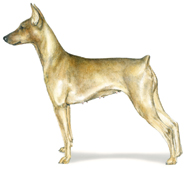 What is the name of this dog?
1. Boxer
2. Doberman Pinscher
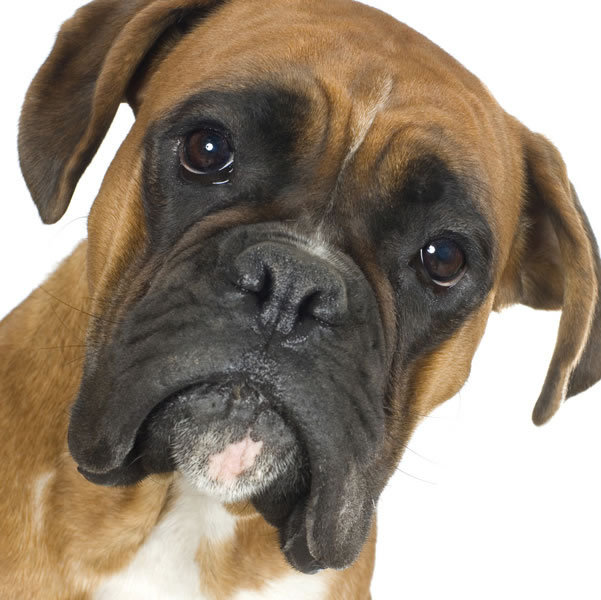 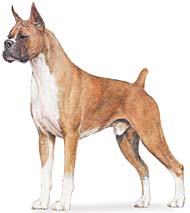 Name the breed
1. Saint Bernard
     2. Mastiff
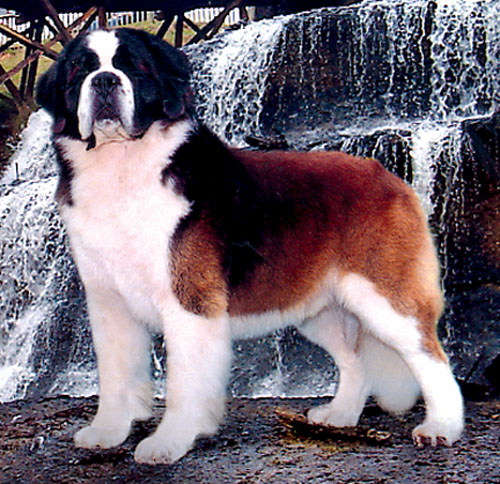 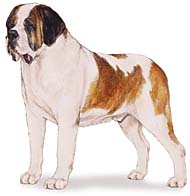 What Working Dog is this?
1. Poodle
    2. Tibetan Mastiff
	3. Portuguese Water Dog
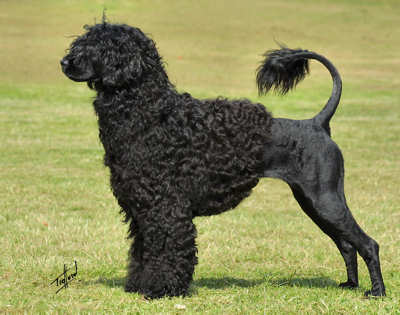 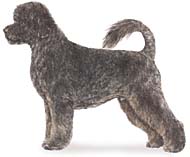 Name this breed…almost done!
1. Great Dane
     2. Newfoundland
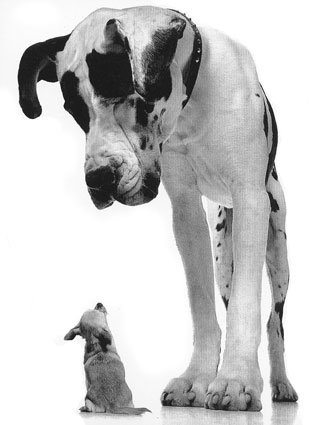 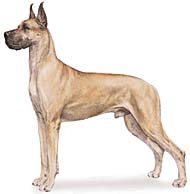 Name this breed
1. German Pinscher
  2. Doberman Pinscher
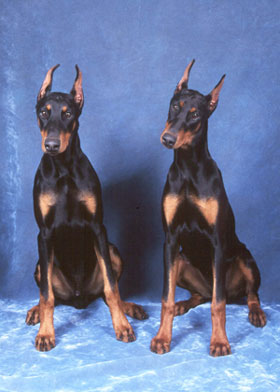 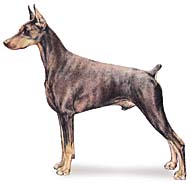 What breed is this?
1. Tibetan Mastiff
2. Leonberger
3. Bermese Mountain Dog
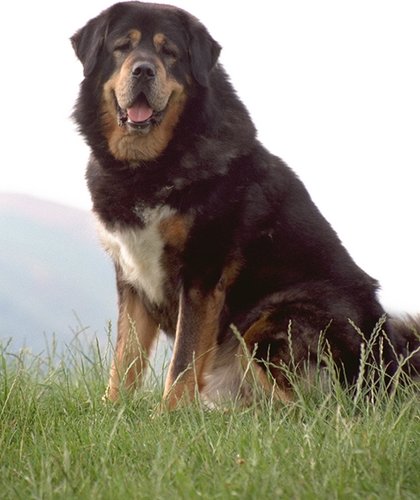 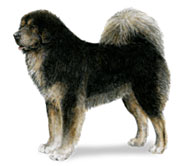 Still a few left…what is this one?
1. Standard Schnauzer
     2. Tibetan Mastiff
	3. German Terrier
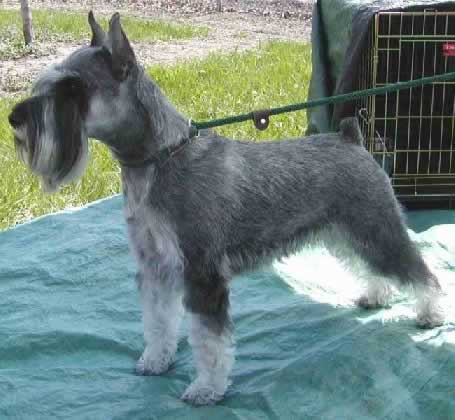 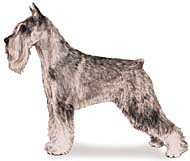 Name this Breed
1. Newfoundland
2. Great Pyrenees
3. Boerboel
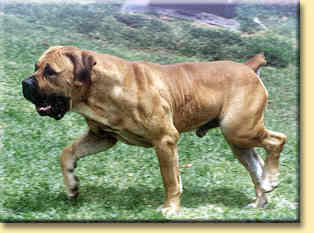 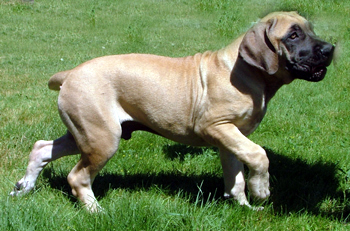 What dog?
1. Dogue de Bordeaux
    2. Neapolitan Mastiff
	3. Bullmastiff
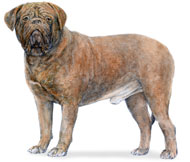 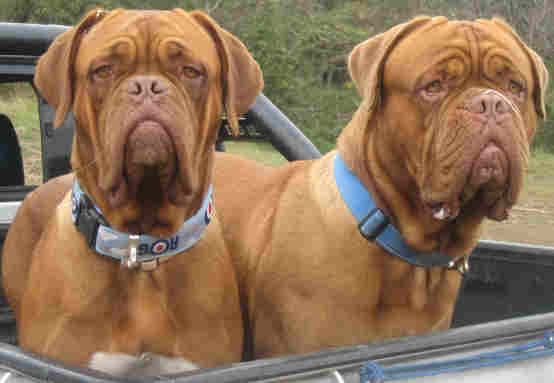 Second to last slide! Which dog..
1. Akita
    2. Siberian Husky
	3. Alaskan Mastiff
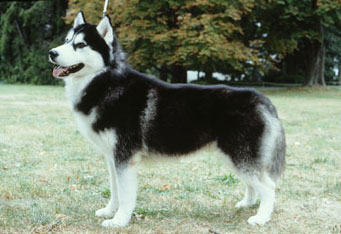 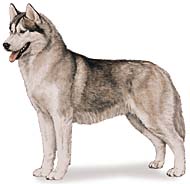 Last one- Working Dogs! Which one?
1. Leonberger
     2. Newfoundland
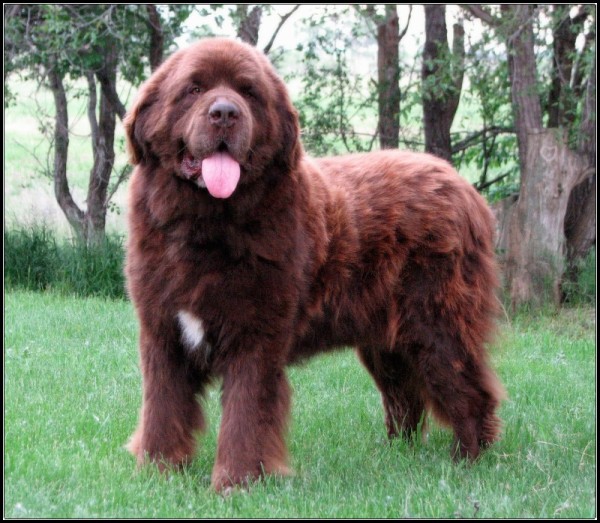 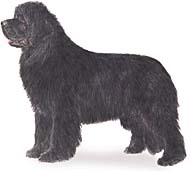 Citations
Chinooks. Digital image. Greatmountainchinooks.com. Www.pinterest.com, n.d. Web. 18 Dec. 2014.